3 Strategies for Approaching Abstract Writing
1. Reverse Outlining (the Top Down approach)
2. The 5 Rhetorical Moves … with Bonus Templates
3. The 6 Question Approach
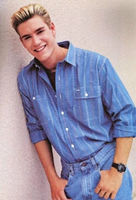 “Abstracts function precisely as wallet size photos did: Whatever is portrayed in the big image of your manuscript appears in the smaller image … if you already have developed the main text, it’s easy to generate the miniature” – Pat Goodson
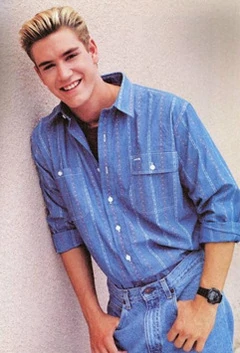 Approach 1: A “Reverse Outline” Abstract in 20 minutes
First 10 minutes
Consult your paper
Format your abstract to mirror the same structure of your manuscript (e.g., introduction, purpose, methods, results, conclusion)
In your paper, highlight each paragraph’s key sentence
[Speaker Notes: See Exercise 50 in Pat Goodson Book]
Approach 1: A “Reverse Outline” Abstract in 20 minutes
Second 10 minutes
Select several 1-2 key sentences from each section.
Copy and paste them into the appropriate sections of your abstract
Revise for flow, connections, and removal of redundancies
Edit for word count and other restrictions

Note: the goal is not having to rewrite.  Your abstract will be consistent with your paper.
“A good abstract is like writing a haiku. It is very tightly constrained and you have to accomplish a lot in a very small amount a space. Simplicity is a key watchword.” – Mark Pedretti
Approach 2: The Rhetorical approach (with templates!)
Approach 2: The Rhetorical approach (with templates!)
Approach 2: The Rhetorical approach (with templates!)
Approach 3: 6 Questions  6 Sentences =1 Abstract
The BIG rule:  You have to answer each question with 1 sentence.
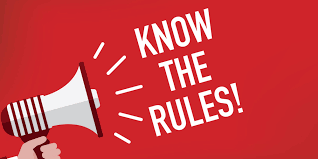 The 6 Questions!
Question 1:  What’s the topic?  
Question 2: What is the problem that you tackled in this paper?
Question 3:  Why has no one else adequately answered this question yet?  
Question 4: How did you tackle this research question? 
Question 5: How did you go about doing the research that follows from your big idea?  
Question 6: What’s the key impact of your research?  (i.e., What does it all mean? Why should people care?)
[Speaker Notes: Very similar to the 5 rhetorical moves.  Here there is an added function to introduce the topic … or state the knowns before going into the unknowns]
The 6 Questions! – with Dr. Seuss inspired Examples*
Question 1:  What’s the topic?  
(1) In widgetology, it’s long been understood that you have to glomp the widgets before you can squiffle them.
Question 2: What is the problem that you tackled in this paper?
(2) But there is still no known general method to determine when they’ve been sufficiently glomped.
* Thank you to Steve Easterbook
The 6 Questions!
Question 3:  Why has no one else adequately answered this question yet? 
(3) The literature describes several specialist techniques that measure how wizzled or how whomped the widgets have become during glomping, but all of these involve slowing down the glomping, and thus risking a fracturing of the widgets.
Question 4: How did you tackle this research question? 
(4) In this thesis, we introduce a new glomping technique, which we call googa-glomping, that allows direct measurement of whifflization, a superior metric for assessing squiffle-readiness.
The 6 Questions!
Question 5: How did you go about doing the research that follows from your big idea?  
(5) We describe a series of experiments on each of the five major types of widget, and show that in each case, googa-glomping runs faster than competing techniques, and produces glomped widgets that are perfect for squiffling.
Question 6: What’s the key impact of your research? (6) We expect this new approach to dramatically reduce the cost of squiffled widgets without any loss of quality, and hence make mass production viable.
Bonus:  A Meta-Example
(1) The first sentence of an abstract should clearly introduce the topic of the paper so that readers can relate it to other work they are familiar with. (2) However, an analysis of abstracts across a range of fields show that few follow this advice, nor do they take the opportunity to summarize previous work in their second sentence. (3) A central issue is the lack of structure in standard advice on abstract writing, so most authors don’t realize the third sentence should point out the deficiencies of this existing research. (4) To solve this problem, we describe a technique that structures the entire abstract around a set of six sentences, each of which has a specific role, so that by the end of the first four sentences you have introduced the idea fully. (5) This structure then allows you to use the fifth sentence to elaborate a little on the research, explain how it works, and talk about the various ways that you have applied it, for example to teach generations of new graduate students how to write clearly. (6) This technique is helpful because it clarifies your thinking and leads to a final sentence that summarizes why your research matters.
The Topic
The Problem being solved
Why Previous Research has not yet solved it
How you tackled the problem
How you did the research itself
Why we care
How long is an abstract?
150-300 words
Depends on the journal or university requirement
What tense do I write an abstract?
There is no one “rule” but tenses usually switch within
Most commonly:
Present or Present Perfect tense for opening statements (e.g., Writing has been an important aspect of school curriculum)
Past tense for methods and results.
Present tense for conclusions.
[Speaker Notes: (many disciplinary and authorial variations found here!)]
Can I use first person in the abstract?
Yes.
Often will be in the forms of:
We observed … 
We discuss …
We conclude …
From a writing point of view:  Do it!  Adds pace, makes abstracts shorter
Important Caveat: Depends on the discipline/source
[Speaker Notes: e.g., APA specifically says that first person is both OK and recommended]
How do I seek useful feedback on my abstract?
3 KEY Questions
Do you understand what my research is about?
Do you understand why my research is important?
Does my abstract make you want to keep reading?